Dagelijks Bestuur 19 maart 2024
LOP Ronse Basis
Agenda
Resultaten aanmeldingen 2024-2025
Anderstalige nieuwkomers
Buitengewoon onderwijs
Kleuterparticipatie
Varia
Resultaten aanmeldingen 2024-2025
Resultaten aanmeldingen 2024-2025
Resultaten aanmeldingen 2024-2025
Resultaten aanmeldingen 2024-2025
Resultaten aanmeldingen 2024-2025
Anderstalige nieuwkomers
Herevaluatie overeenkomst
Overleg tussen onderwijsnetten
Uitstel afspraken in afwachting van

Evolutie van de aantallen AN vanuit asielcentrum
Beleid vanuit de overheid inzake AN na de verkiezingen
Uitbouw van het flankerend onderwijsbeleid Ronse
Perspectieven voor het OKAN SO in Ronse
Buitengewoon onderwijs
Zitten er (te) weinig kinderen in het BuBaO omdat er geen BuBaO in Ronse is?

Wat leren we over de verdeling per types?
Buitengewoon onderwijs
OPM. De ‘groene gemeenten’ hebben wél instellingen BuBaO, de andere niet
Buitengewoon onderwijs
Ronse
Relatief weinig type 9 (autisme)
Relatief veel type 4 (lichamelijke handicap)
Basisaanbod, type 2 en type 3: gemiddeld
Kleuterparticipatie
Niet ingeschreven 3- en 4-jarige kleuters
Kleuterparticipatie: aan/afwezigheden
Kleuterparticipatie: aan/afwezigheden
Ten opzichte van Provincie Oost-Vlaanderen: 3 – 4 – 5 jaar:
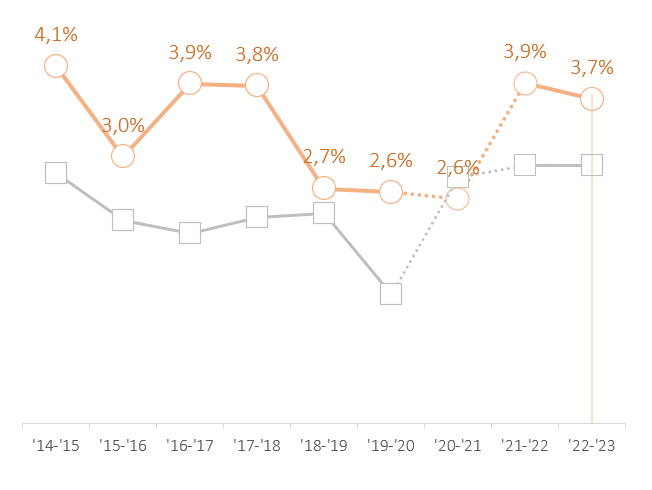 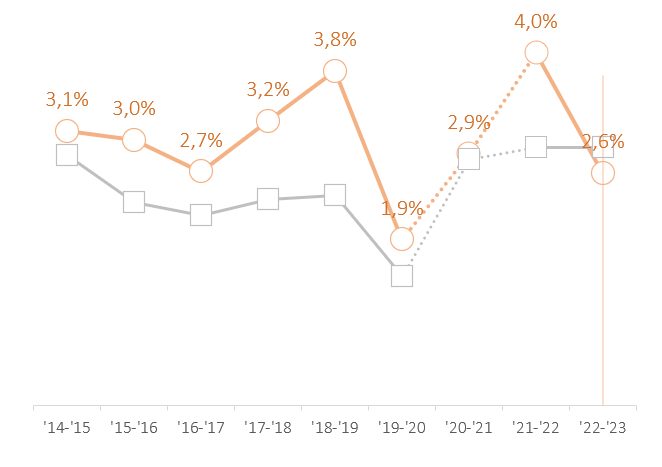